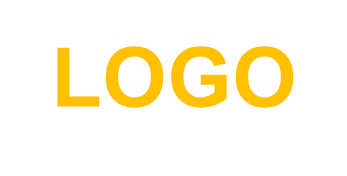 BEST BUSINESS PPT
POWERPOINT TEMPLATE
CONTENTS
Show case
What we do
clients
our work
3
1
2
5
4
6
Analysis
End
Start
How
question
magic ideas
Charts & polls
welcome
INTRODUCTION
This page is perfect for welcome message
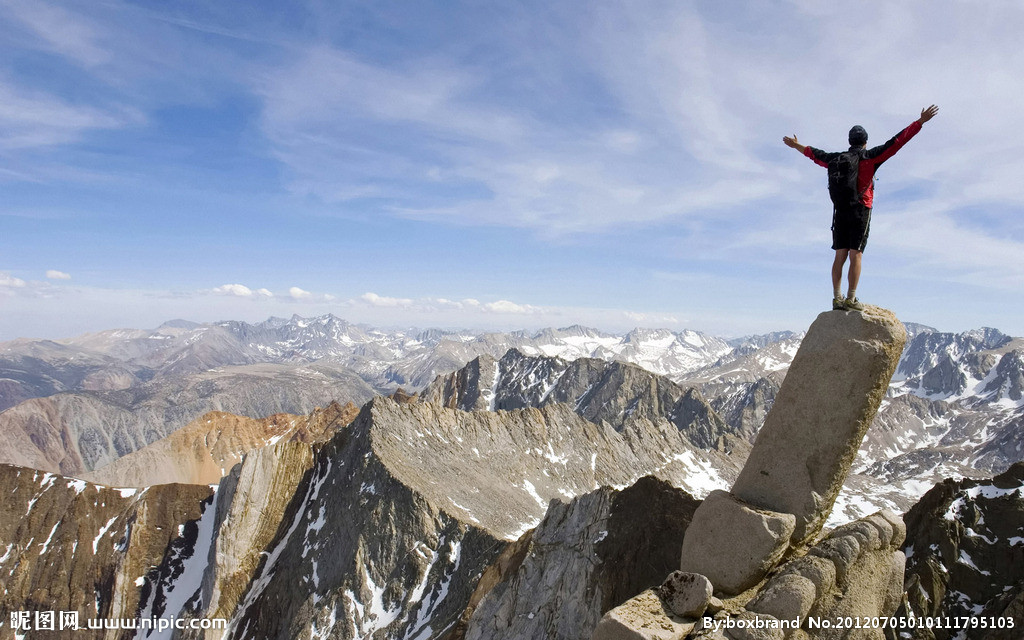 Don't aim for success if you want it; just do what you love and believe in, and it will come naturally.
I choose for my subject faith wrought into life, apart from creed or dogma. By faith I mean a vision of good one cherishes and the enthusiasm that pushes one to seek its fulfillment regardless of obstacles. Faith is a dynamic power that breaks the chain of routine and gives a new, fine turn to old commonplaces. Faith reinvigorates the will, enriches the affections and awakens a sense of creativeness.
PAGE: 01
COMPANY AROUND THE WORLD
This page is perfect for introduction
Our business around the globe
I choose for my subject faith wrought into life, apart from creed or dogma.
By faith I mean a vision of good one cherishes and the enthusiasm that pushes one to seek its fulfillment regardless of obstacles. Faith is a dynamic power that breaks the chain of routine and gives a new, fine turn to old commonplaces.
USA
BRAZIL
AUSTRALIA
CHINA
UK
Just do what you love and believe in, and it will come naturally.
Just do what you love and believe in, and it will come naturally.
Just do what you love and believe in, and it will come naturally.
Just do what you love and believe in, and it will come naturally.
Just do what you love and believe in, and it will come naturally.
PAGE: 01
OUR SERVIVES
This page is perfect for show your services
Add your title
Add your title
Faith is a dynamic power that breaks the chain of routine and gives a new, fine turn to old commonplaces.
Faith is a dynamic power that breaks the chain of routine and gives a new, fine turn to old commonplaces.
Add your title
Add your title
Faith is a dynamic power that breaks the chain of routine and gives a new, fine turn to old commonplaces.
Faith is a dynamic power that breaks the chain of routine and gives a new, fine turn to old commonplaces.
Add your title
Add your title
Faith is a dynamic power that breaks the chain of routine and gives a new, fine turn to old commonplaces.
Faith is a dynamic power that breaks the chain of routine and gives a new, fine turn to old commonplaces.
PAGE: 01
OUR SERVIVES
This page is perfect for show your services
We are very influential
I choose for my subject faith wrought into life, apart from creed or dogma.
I choose for my subject faith wrought into life, apart from creed or dogma. By faith I mean a vision of good one cherishes and the enthusiasm that pushes one to seek its fulfillment regardless of obstacles. Faith is a dynamic power that breaks the chain of routine and gives a new, fine turn to old commonplaces. Faith reinvigorates the will, enriches the affections and awakens a sense of creativeness.
Professional
Inspiration
Efficient
Responsibility
Reliable
Just do what you love and believe in, and it will come naturally.
Just do what you love and believe in, and it will come naturally.
Just do what you love and believe in, and it will come naturally.
Just do what you love and believe in, and it will come naturally.
Just do what you love and believe in, and it will come naturally.
PAGE: 01
COMPANY HISTORY
This page is perfect for introduction
20XX
20XX
20XX
By faith I mean a vision of good one cherishes and the enthusiasm that pushes one to seek its fulfillment regardless of obstacles. Faith is a dynamic power that breaks the chain of routine and gives a new, fine turn to old commonplaces.
By faith I mean a vision of good one cherishes and the enthusiasm that pushes one to seek its fulfillment regardless of obstacles. Faith is a dynamic power that breaks the chain of routine and gives a new, fine turn to old commonplaces.
By faith I mean a vision of good one cherishes and the enthusiasm that pushes one to seek its fulfillment regardless of obstacles. Faith is a dynamic power that breaks the chain of routine and gives a new, fine turn to old commonplaces.
20XX
20XX
20XX
By faith I mean a vision of good one cherishes and the enthusiasm that pushes one to seek its fulfillment regardless of obstacles. Faith is a dynamic power that breaks the chain of routine and gives a new, fine turn to old commonplaces.
By faith I mean a vision of good one cherishes and the enthusiasm that pushes one to seek its fulfillment regardless of obstacles. Faith is a dynamic power that breaks the chain of routine and gives a new, fine turn to old commonplaces.
By faith I mean a vision of good one cherishes and the enthusiasm that pushes one to seek its fulfillment regardless of obstacles. Faith is a dynamic power that breaks the chain of routine and gives a new, fine turn to old commonplaces.
PAGE: 01
HOW TO SOLVE THE PROBLEM
This page is perfect for show your ideas
FIRST
Faith is a dynamic power that breaks the chain of routine and gives a new, fine turn to old commonplaces.
SECOND
Faith is a dynamic power that breaks the chain of routine and gives a new, fine turn to old commonplaces.
THIRD
By faith I mean a vision of good one cherishes and the enthusiasm that pushes one to seek its fulfillment regardless of obstacles. Faith is a dynamic power that breaks the chain of routine and gives a new, fine turn to old commonplaces.
FOURTH
I choose for my subject faith wrought into life, apart from creed or dogma. By faith I mean a vision of good one cherishes and the enthusiasm that pushes one to seek its fulfillment regardless of obstacles. 

Faith is a dynamic power that breaks the chain of routine and gives a new, fine turn to old commonplaces.
SOLUTION
I choose for my subject faith wrought into life, apart from creed or dogma. By faith I mean a vision of good one cherishes and the enthusiasm that pushes one to seek its fulfillment regardless of obstacles. 

Faith is a dynamic power that breaks the chain of routine and gives a new, fine turn to old commonplaces.
PAGE: 01
MEET OUR TEAM
This page is perfect for introduce members
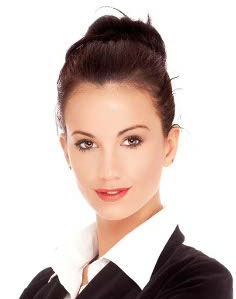 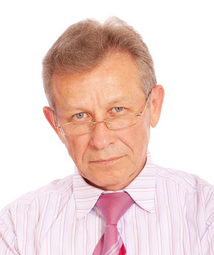 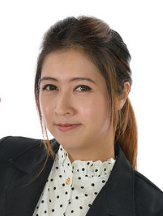 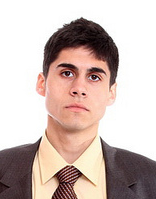 NAME
NAME
NAME
NAME
Faith is a dynamic power that breaks the chain of routine and gives a new, fine turn to old commonplaces.
Faith is a dynamic power that breaks the chain of routine and gives a new, fine turn to old commonplaces.
Faith is a dynamic power that breaks the chain of routine and gives a new, fine turn to old commonplaces.
Faith is a dynamic power that breaks the chain of routine and gives a new, fine turn to old commonplaces.
PAGE: 01
OUR KEY PEOPLE
This page is perfect for introduce members.
HIS NAME
ABOUT HE
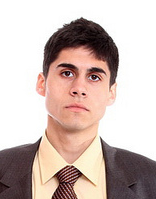 Awards
Experiences
By faith I mean a vision of good one cherishes and the enthusiasm that pushes one to seek its fulfillment regardless of obstacles. Faith is a dynamic power that breaks the chain of routine and gives a new, fine turn to old commonplaces.
add your text here
add your text here
add your text here
add your text here
add your text here
add your text here
add your text here
add your text here
add your text here
add your text here
75%
Creativity
48%
Leadership
80%
Professional
58%
Designing
69%
Teamwork
51%
Greatness
PAGE: 01
DATA PROCESSING & ANALYSIS
This page is perfect for show data
29%
43%
35%
59%
55%
68%
45%
32%
20XX
20XX
Sales by years
Sales by years
Faith is a dynamic power that breaks the chain of routine and gives a new, fine turn to old commonplaces.
Faith is a dynamic power that breaks the chain of routine and gives a new, fine turn to old commonplaces.
PAGE: 01
DATA PROCESSING & ANALYSIS
This page is perfect for show data.
55%
55%
45%
45%
65%
30%
25%
57%
65%
55%
35%
60%
I choose for my subject faith wrought into life, apart from creed or dogma. By faith I mean a vision of good one cherishes and the enthusiasm that pushes one to seek its fulfillment regardless of obstacles. Faith is a dynamic power that breaks the chain of routine and gives a new, fine turn to old commonplaces. Faith reinvigorates the will, enriches the affections and awakens a sense of creativeness.
PAGE: 01
DATA PROCESSING & ANALYSIS
This page is perfect for show data
56%
56%
80%
Add your title
Add your title
Add your title
By faith I mean a vision of good one cherishes and the enthusiasm that pushes one to seek its fulfillment regardless
By faith I mean a vision of good one cherishes and the enthusiasm that pushes one to seek its fulfillment regardless
By faith I mean a vision of good one cherishes and the enthusiasm that pushes one to seek its fulfillment regardless
PAGE: 01
DATA PROCESSING & ANALYSIS
This page is perfect for show data
83%
62%
72%
24%
￥100,000
￥100,000
￥100,000
￥100,000
By faith I mean a vision of good one cherishes.
By faith I mean a vision of good one cherishes.
By faith I mean a vision of good one cherishes.
By faith I mean a vision of good one cherishes.
PAGE: 01
DATA PROCESSING & ANALYSIS
This page is perfect for show data.
Series 1
Faith is a dynamic power that breaks the chain of routine and gives a new, fine turn to old commonplaces.
Series 2
Faith is a dynamic power that breaks the chain of routine and gives a new, fine turn to old commonplaces.
I choose for my subject faith wrought into life, apart from creed or dogma. By faith I mean a vision of good one cherishes and the enthusiasm that pushes one to seek its fulfillment regardless of obstacles.
Series 3
Faith is a dynamic power that breaks the chain of routine and gives a new, fine turn to old commonplaces.
PAGE: 01
OUR PERFECT JOB
This page is perfect for show case
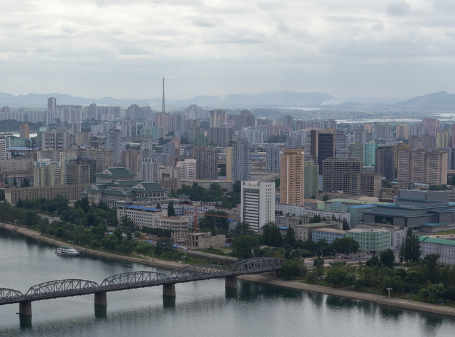 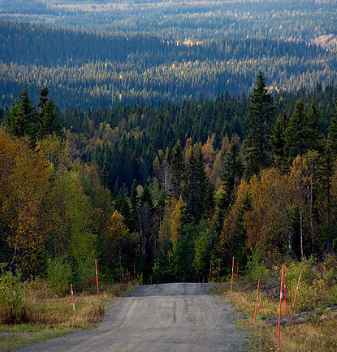 Client:
Task:
Skills:
Client:
Task:
Skills:
I choose for my subject faith wrought into life, apart from creed or dogma.
I choose for my subject faith wrought into life, apart from creed or dogma.
PAGE: 01
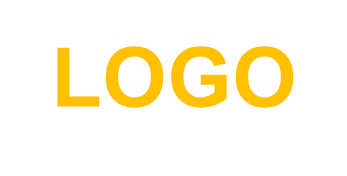 THANKS WATCHING
FREEPPT7.COM
[Speaker Notes: https://www.freeppt7.com-Best PowerPoint templates for free download]
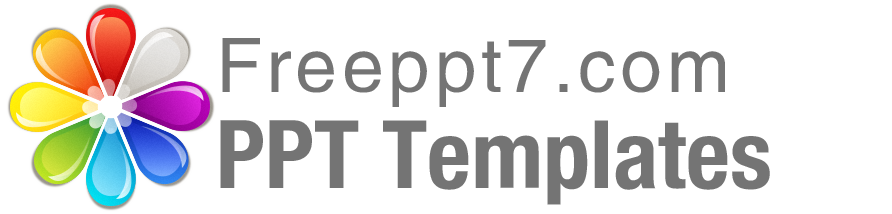 Best PPT templates for free download
https://www.freeppt7.com